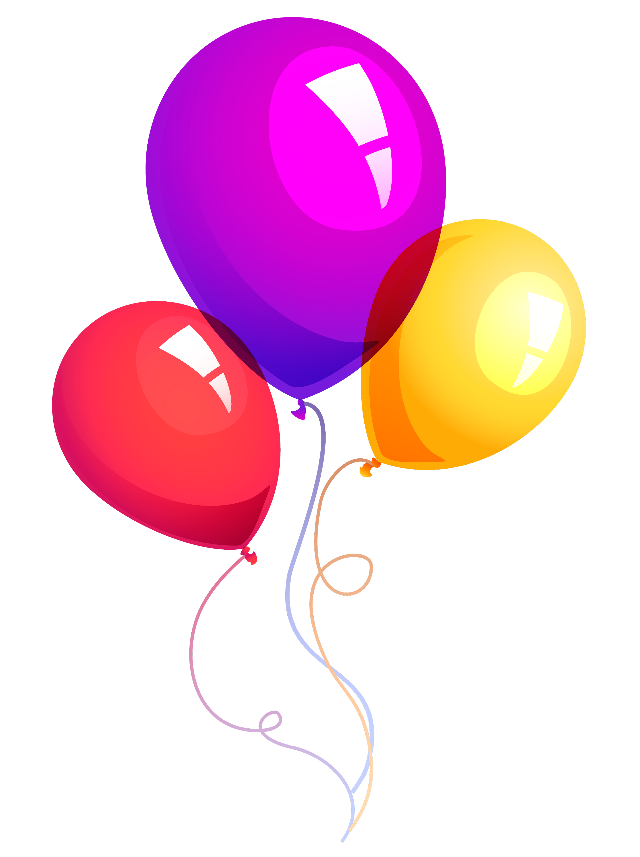 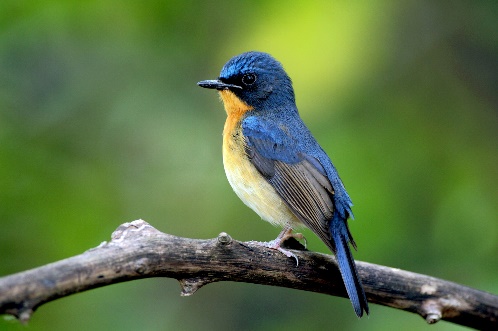 112-1  五年級英文科課程計畫
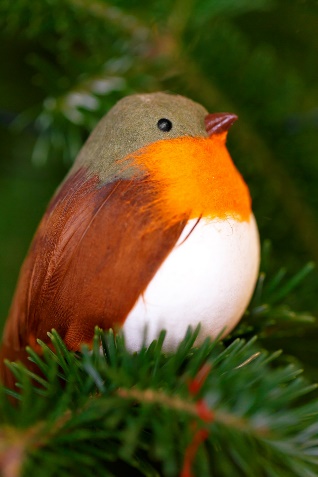 連偉蓉
教學目標
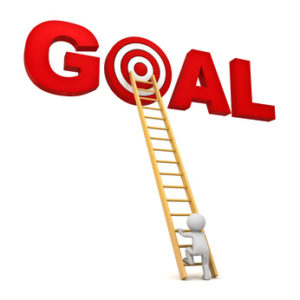 增進英文聽說讀寫能力
教材
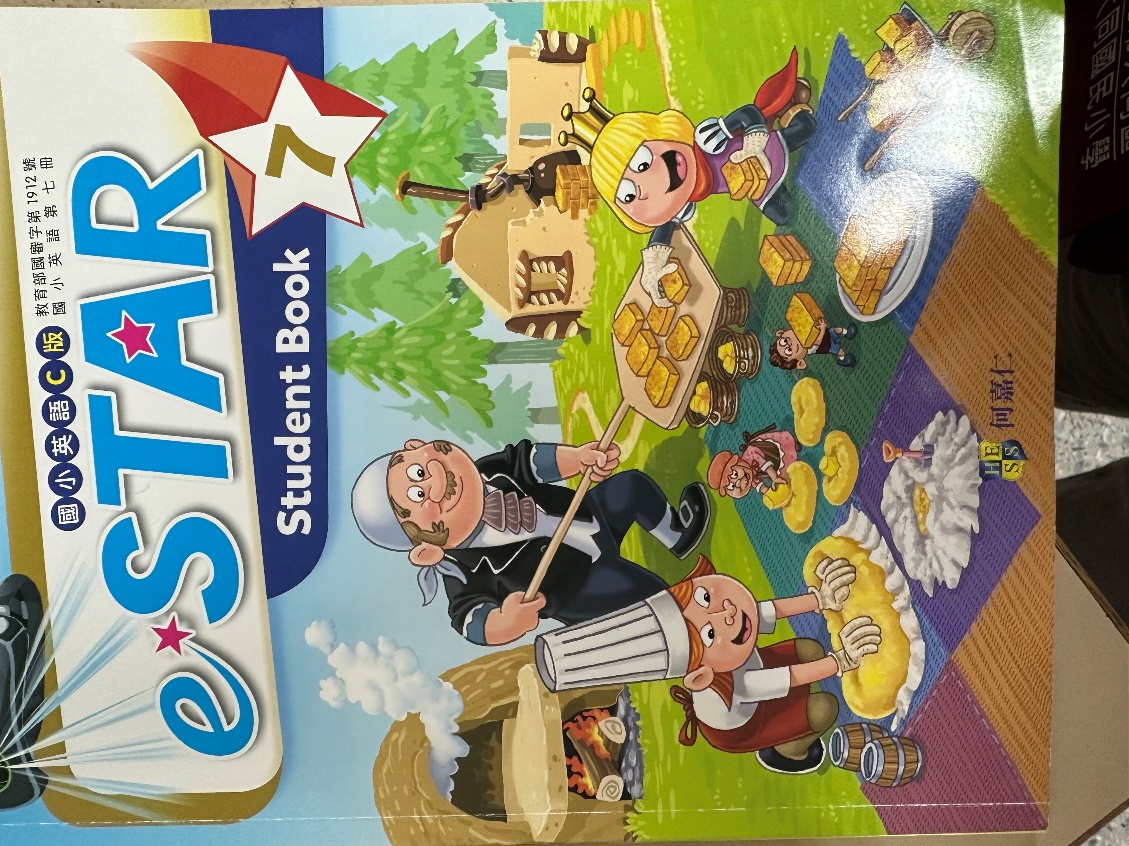 I
e-Star 7 
Picture Books

.
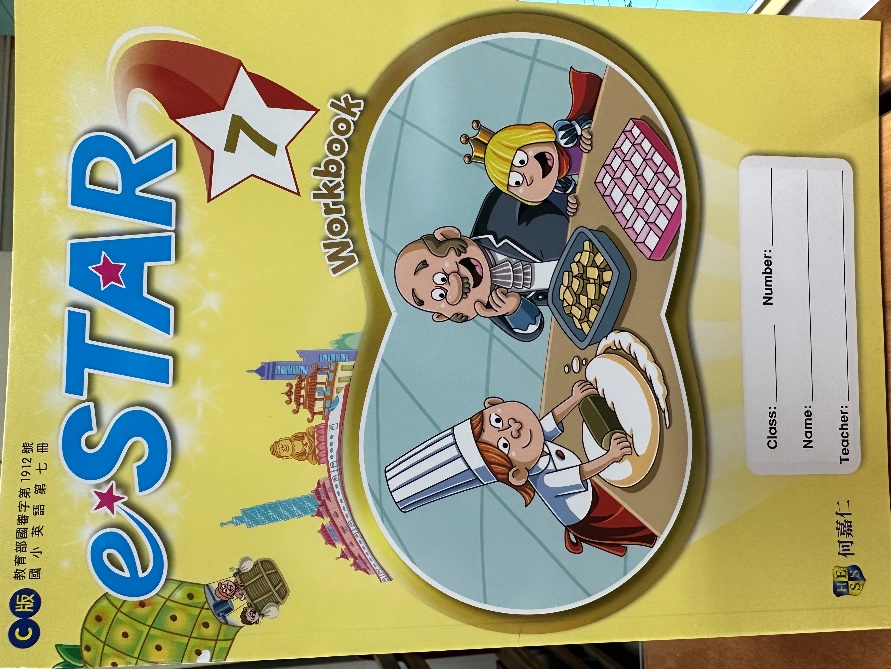 教法
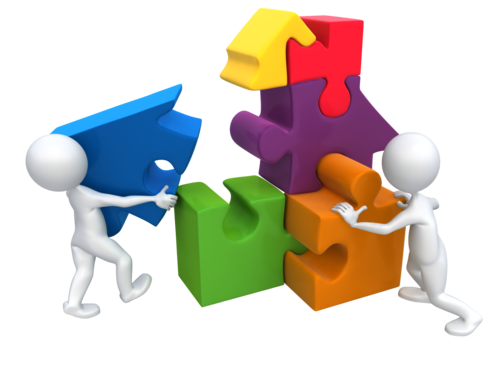 Task base
任務導向
合作學習
預計教學進度
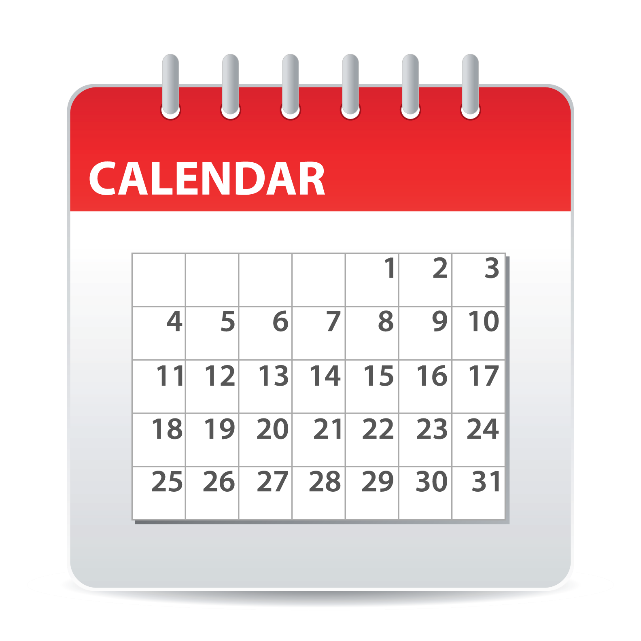 教材單元: 6節
繪本: 每週1節
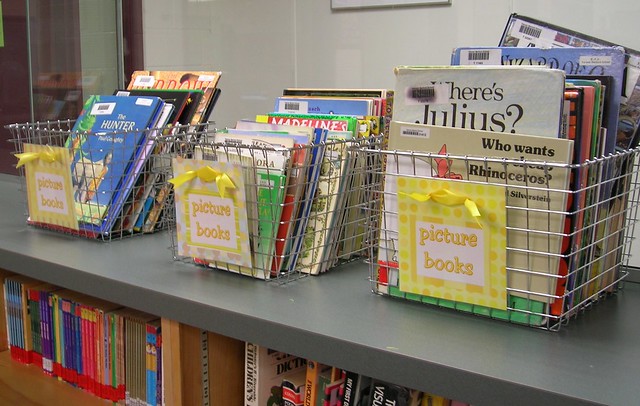 評量方式
定期評量:  40%
多元評量:  60%
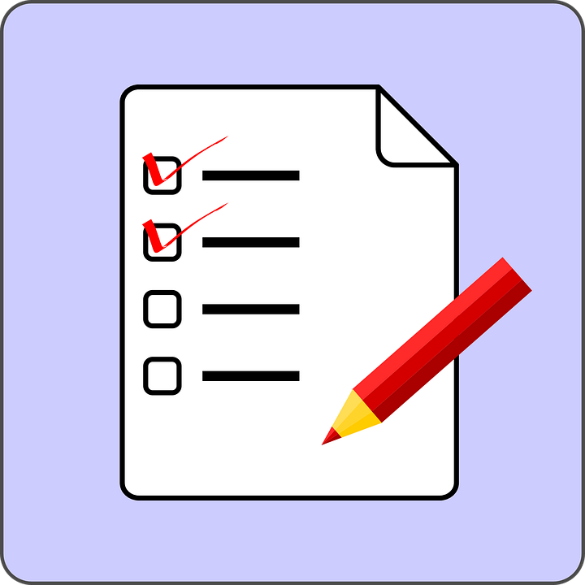 多元評量
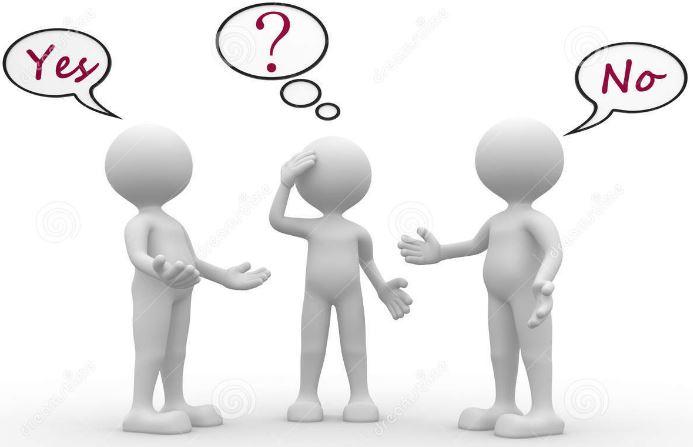 聽力        口說
作業   課堂表現
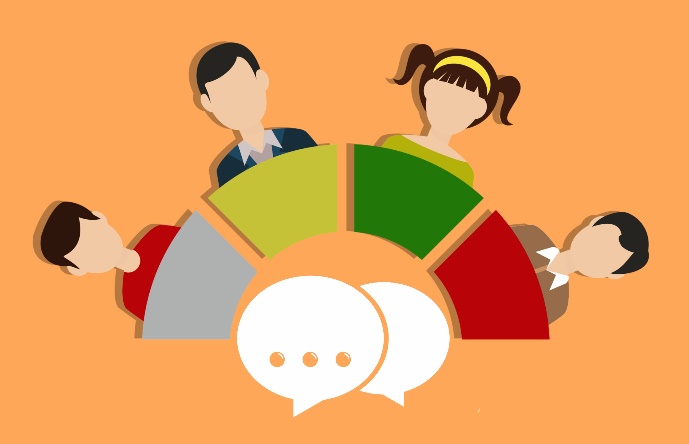 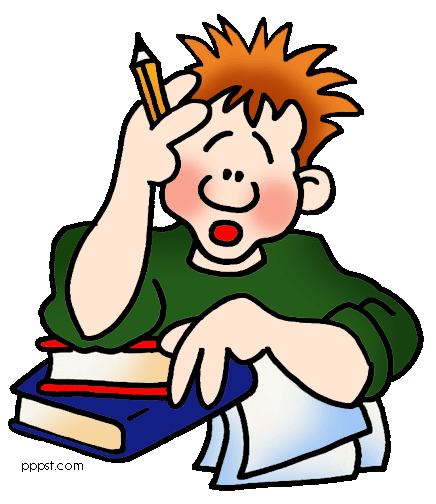 親師合作
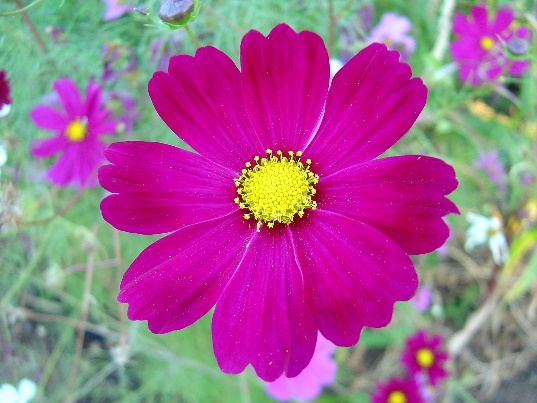 每週2次作業
每週五單字句型小考
12/27 英語演說比賽
定期評量日期範圍
1. 期中評量 :    11/2        Starter Unit ~ Review 1
2. 期末評量:      1/12        Unit 3 ~ Review 2
Thank you!
Classroom: 117
Phone ext. 817
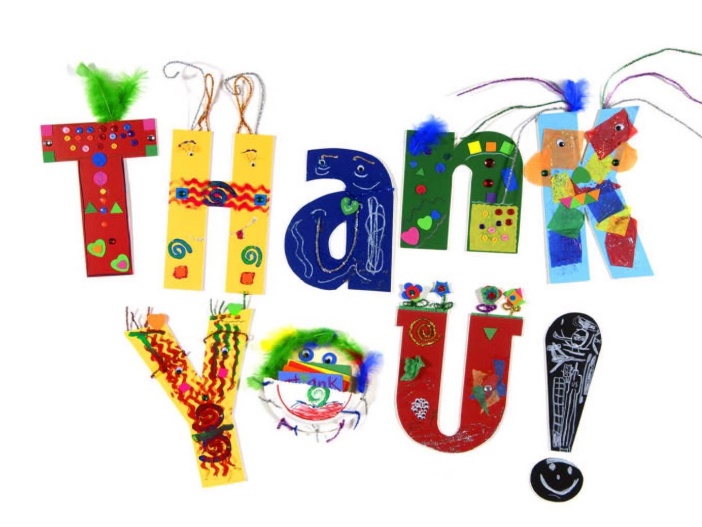